Koronázási jelvények
MINTAFELADAT
„Ahol a Korona, ott van Magyarország…”
Koronázási jelvények
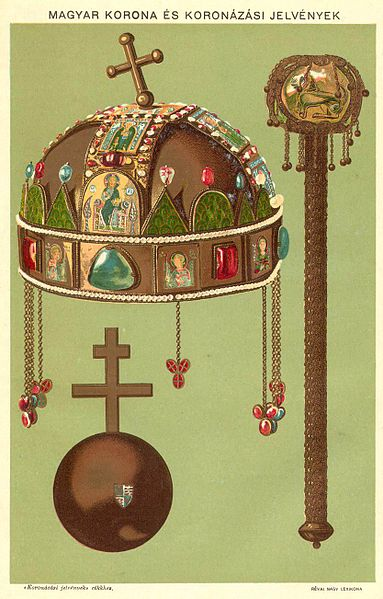 Korona
Jogar
Országalma
Kard
Palást
Apostoli kereszt
Kiegészítők (kesztyű stb.)
MINTAFELADAT
A Szent Korona
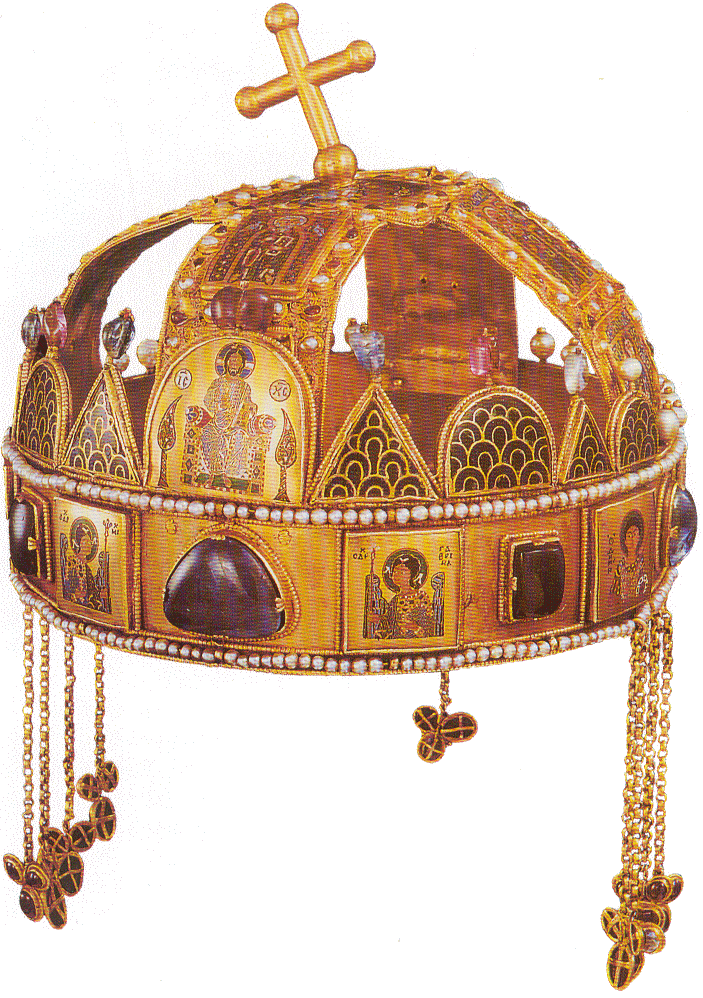 Európa egyik legrégebben használt és mai napig épségben megmaradt koronája. 
A magyar államiság egyik jelképe.
Minden hatalom és jog forrása. 
Az uralkodó csak a Szent Korona nevében cselekszik.
A koronázással a Szent Korona jogai átruházódnak rá.
MINTAFELADAT
A koronázási jogar
MINTAFELADAT
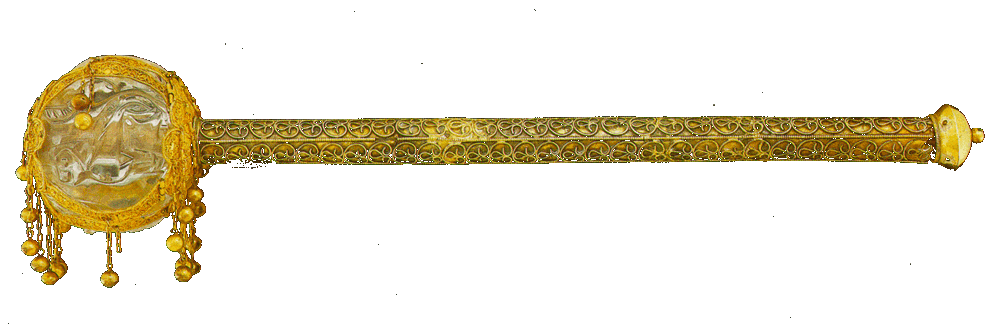 Az országalma
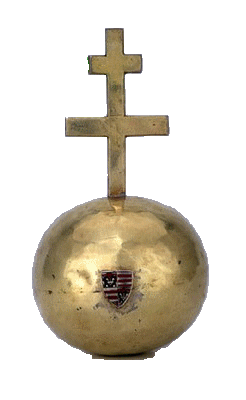 MINTAFELADAT
A koronázási kard
MINTAFELADAT
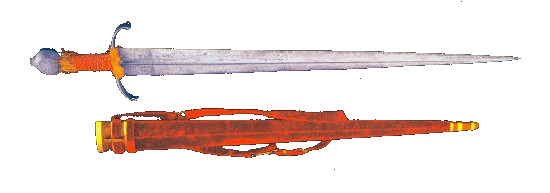 A koronázási palást
MINTAFELADAT
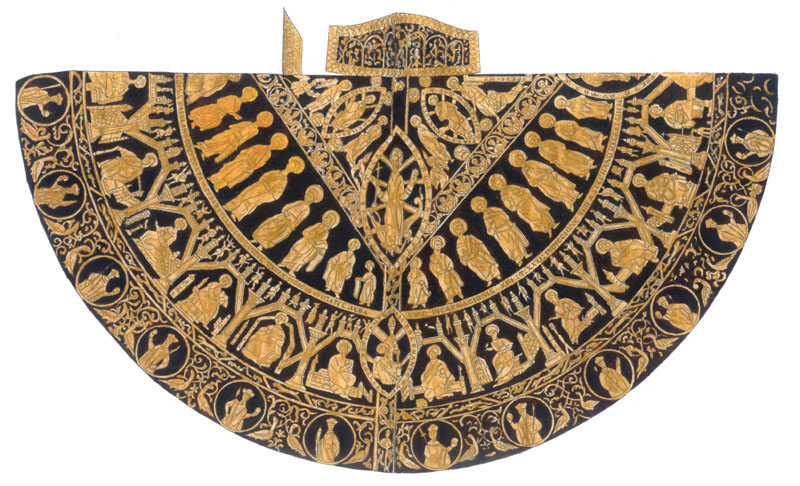 Köszönöm a figyelmet!
MINTAFELADAT
További információ:
Koronázási jelvények a Wikipedia-n
e-mail.cimem@szolgaltato.hu